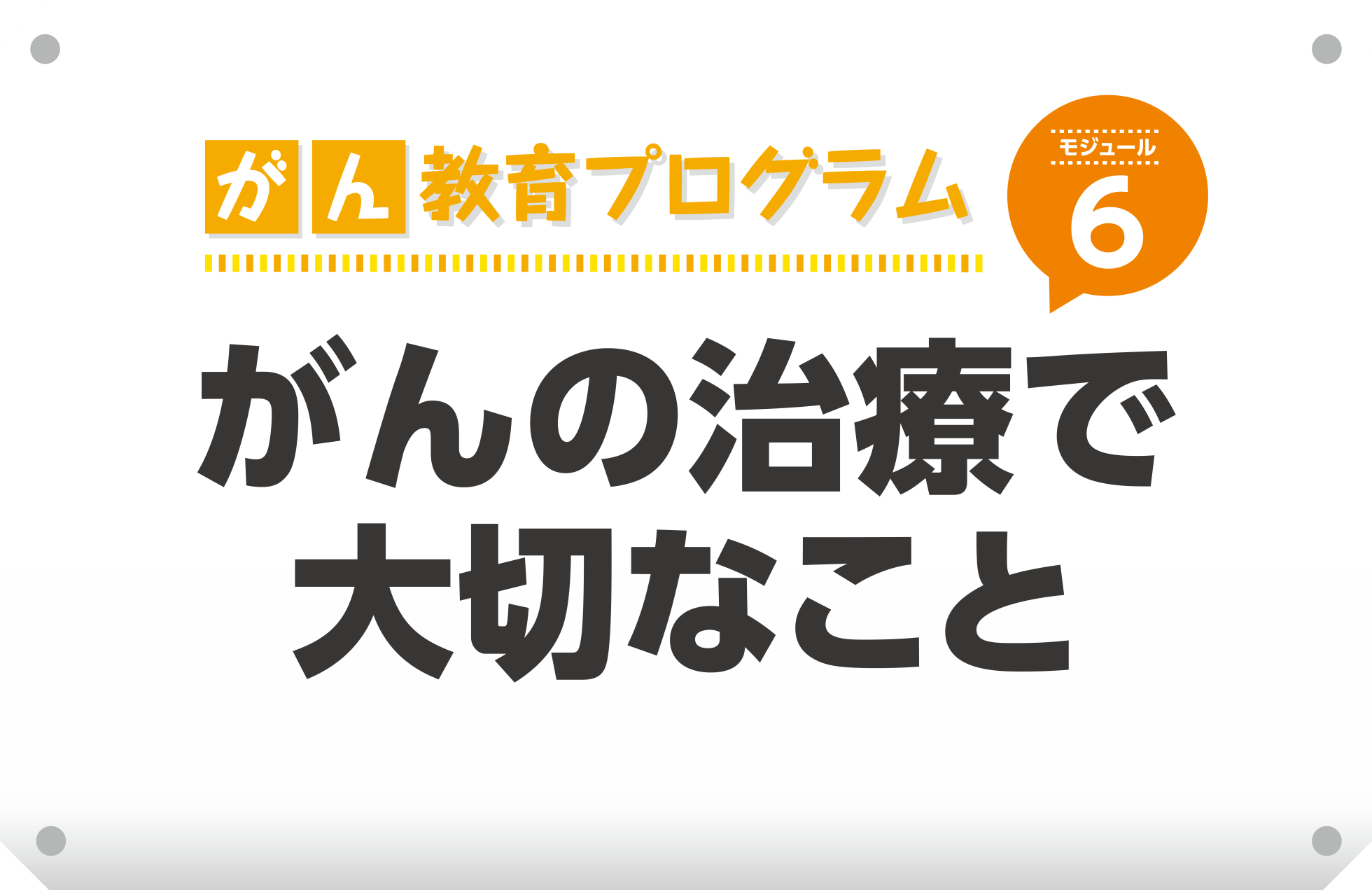 文部科学省　がん教育推進のための教材
「6　がんの治療法」対応
１
がんはどのように治すのだろう
２
がんの治療法
治療法は主に三つ
手術療法
化学療法
放射線
療法
（抗がん剤など
の薬）
●がんの種類や状態などにより選ぶ。
●いくつかの治療法を組み合わせる
　こともある。
３
[Speaker Notes: 手術　がんの部分をとりのぞく手術。

放射線　放射線によってがん細胞を死滅させる。通院で行うことができる。

薬　（抗がん剤）　のみ薬やはり薬、注射などによってがん細胞が増えるのをおさえる。薬の種類によっては副作用がある。

これらの 3つを組み合わせることもある。]
治療法を決めるとき大切なことは何だろう
４
治療法を決めるとき大切なこと
自分の病気・検査・治療などについて十分な説明を受け、理解した上でどのような医療を
受けるか選択する。
相 談
患者の価値観
希望する生き方
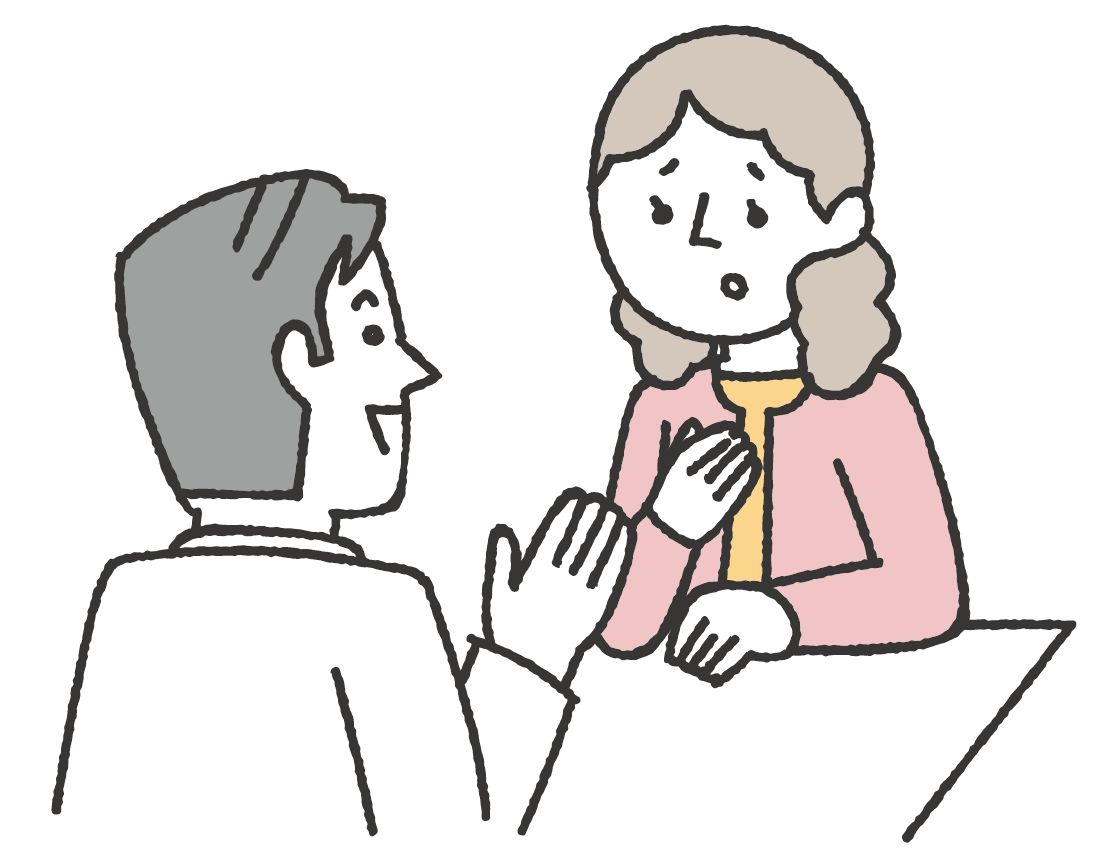 十分な
説明
説明の
理解
インフォームド・コンセント
５
治療方針は
医師によって異なることがある
セカンド・オピニオン
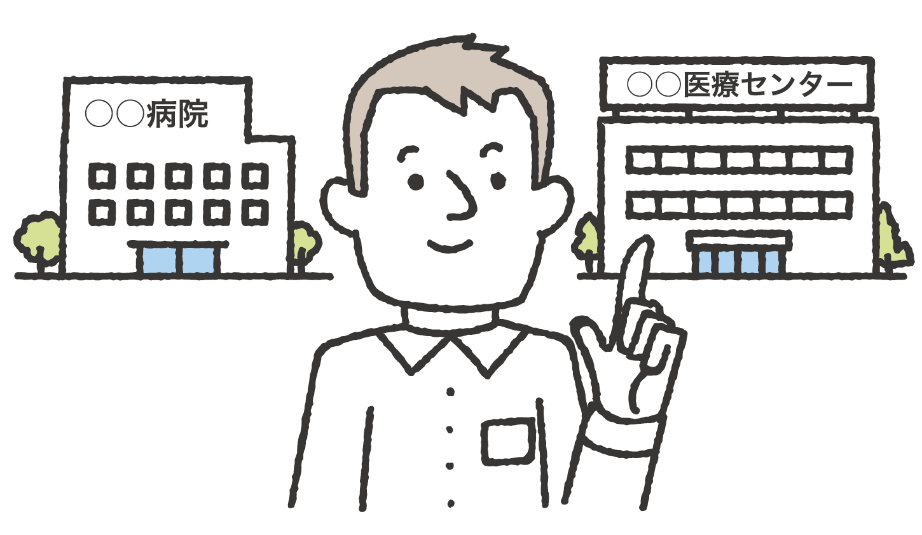 別の医師の意見を聞いてもよいこと。
治療法を理解し
自分で選ぶという意識が大切
６
振り返り
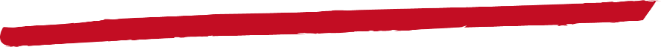 □
□
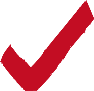 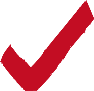 治療法は主に三つある。
治療法を理解し、自分で
選ぶという意識が大切である。
７
資 料
８
がんの治療法
手術療法
手術でがんを取り除く
特　徴
●早期のがんなら数日間の入院または
   通院で治療できる。
●体への負担は大きいが、内視鏡を用いた手術など、負担を軽減する方法も普及してきている。
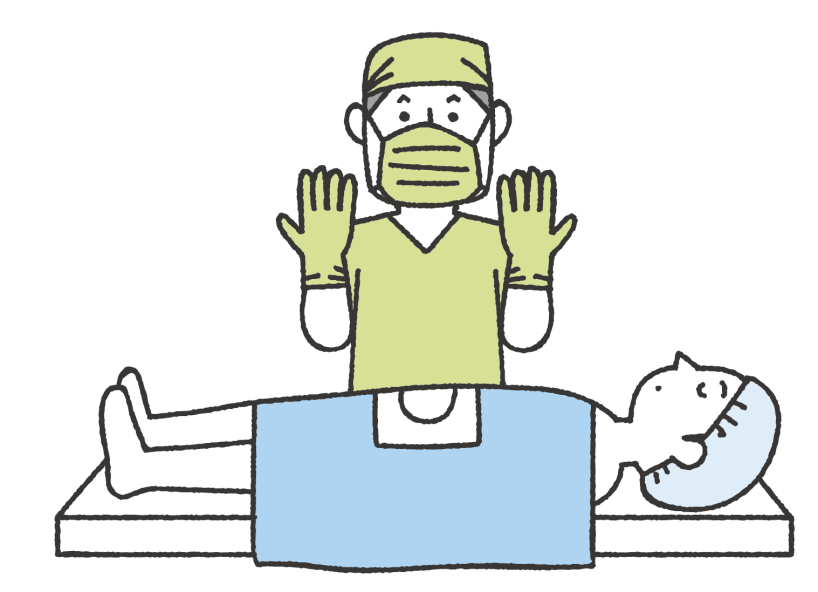 ９
[Speaker Notes: 手術　がんの部分をとりのぞく手術。

放射線　放射線によってがん細胞を死滅させる。通院で行うことができる。

薬　（抗がん剤）　のみ薬やはり薬、注射などによってがん細胞が増えるのをおさえる。薬の種類によっては副作用がある。

これらの 3つを組み合わせることもある。]
がんの治療法
放射線でがんの
細胞を死滅させる
放射線療法
特　徴
●通院で治療できる。
●体への負担が比較的
　少ない。
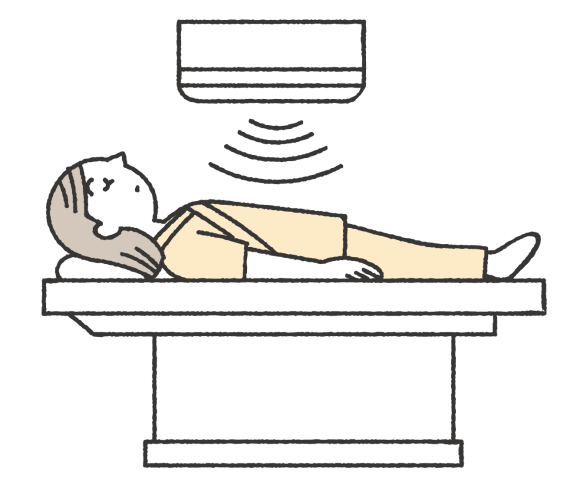 10
[Speaker Notes: 手術　がんの部分をとりのぞく手術。

放射線　放射線によってがん細胞を死滅させる。通院で行うことができる。

薬　（抗がん剤）　のみ薬やはり薬、注射などによってがん細胞が増えるのをおさえる。薬の種類によっては副作用がある。

これらの 3つを組み合わせることもある。]
がんの治療法
抗がん剤などの薬によりがん細胞の増殖を抑える
化学療法
特　徴
●副作用の可能性もあるが、最近では、通院で治療できる場合も増えつつある。
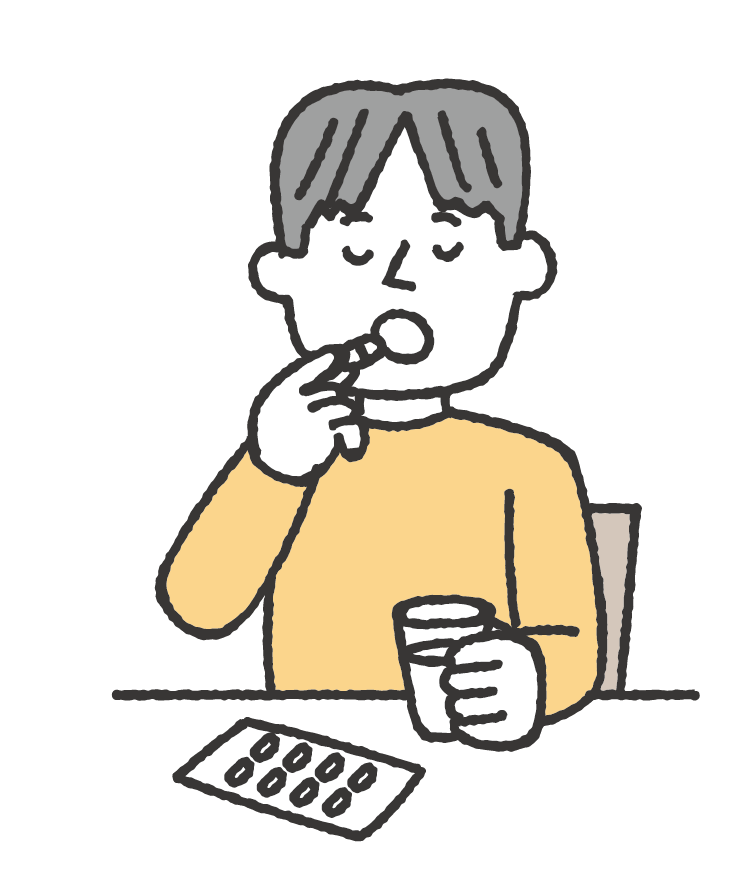 11
[Speaker Notes: 手術　がんの部分をとりのぞく手術。

放射線　放射線によってがん細胞を死滅させる。通院で行うことができる。

薬　（抗がん剤）　のみ薬やはり薬、注射などによってがん細胞が増えるのをおさえる。薬の種類によっては副作用がある。

これらの 3つを組み合わせることもある。]